Премия
в области организации массовых мероприятий
«Золотая Легенда. Эпизод 3»
Название учреждения: 	
Муниципальное автономное учреждение муниципального округа Ревда «Дворец культуры»
Режиссер мероприятия:
Вяткина Татьяна Александровна
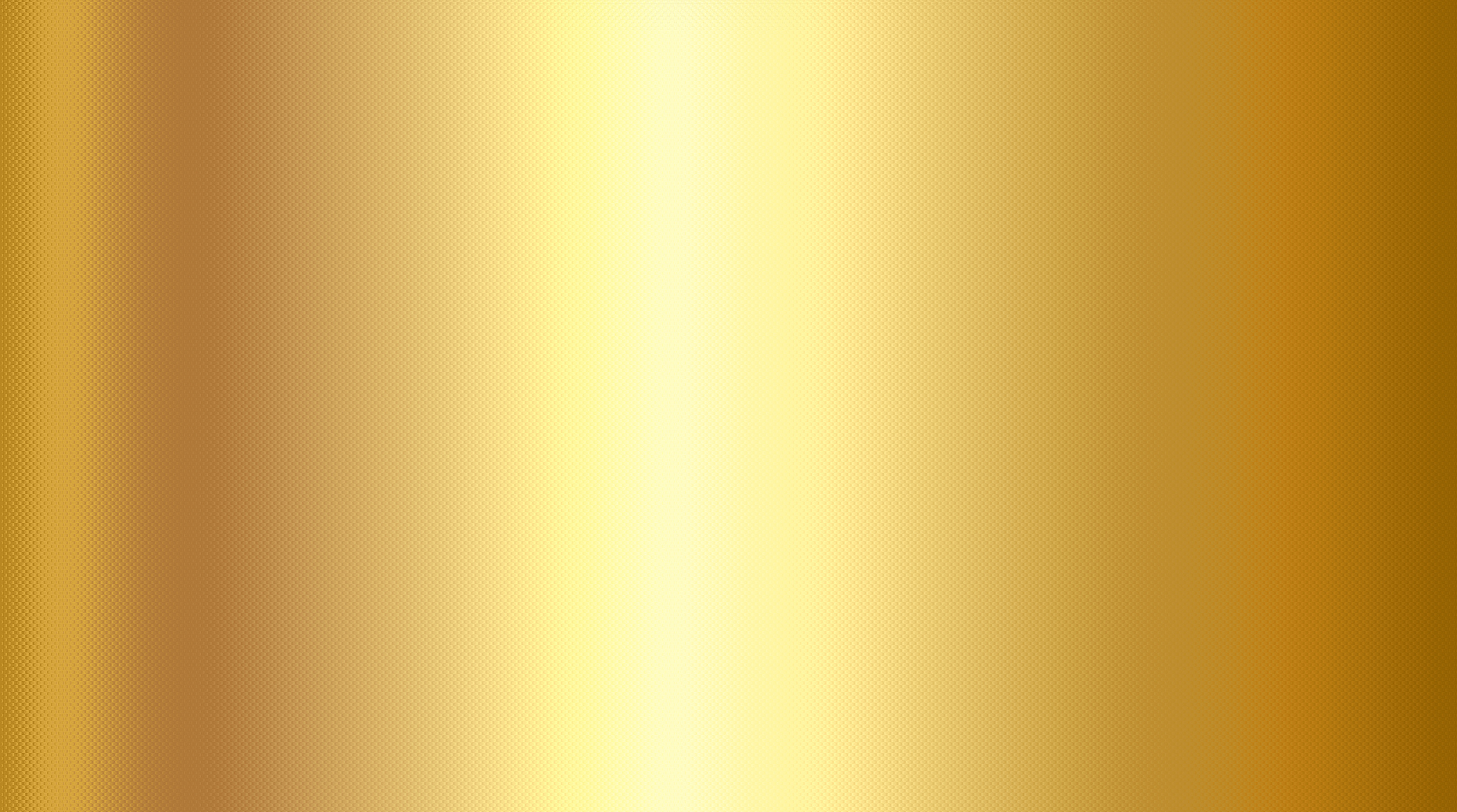 НАЗВАНИЕ ПРЕДСТАВЛЕНИЯ:
Музыкальный спектакль «Новая история Цветика-семицветика»
ДАТА И МЕСТО ЕГО ПРОВЕДЕНИЯ:
Муниципальное автономное учреждение муниципального округа Ревда «Дворец культуры»
г. Ревда, Свердловская область. 20.07.2024 г.
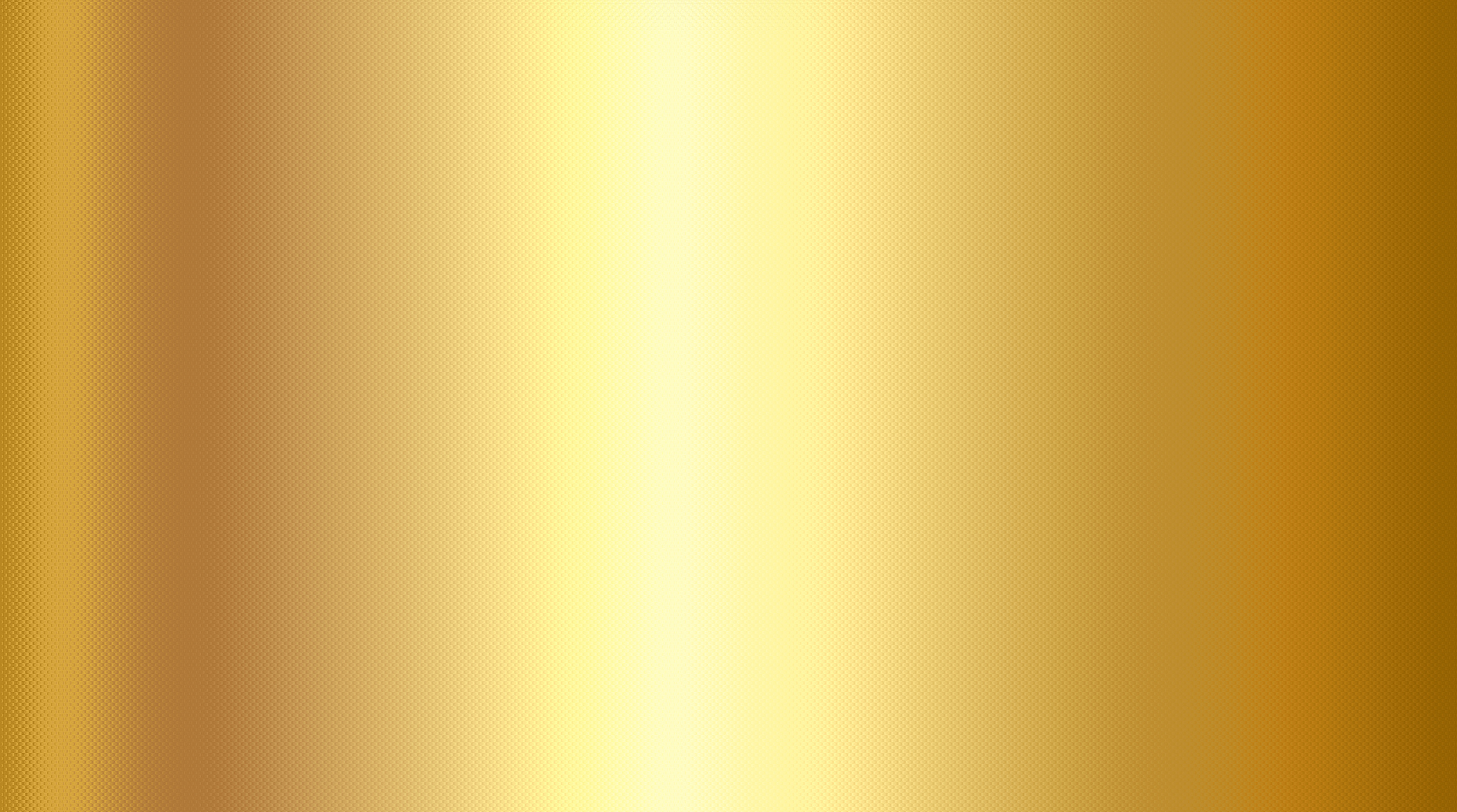 цель мероприятия:
Формирование и развитие познавательной активности зрителей через творческий процесс

задачи мероприятия:
создание праздничного настроения;
формирование нравственных ценностей и принципов;
привитие уважения к старшему поколению, воспитание уважения и гордости к людям рабочих профессий;
формирование умения проявлять инициативу;
формирование семейных ценностей
воспитание навыков и привычек культуры поведения в обществе, а также финансовой грамотности.
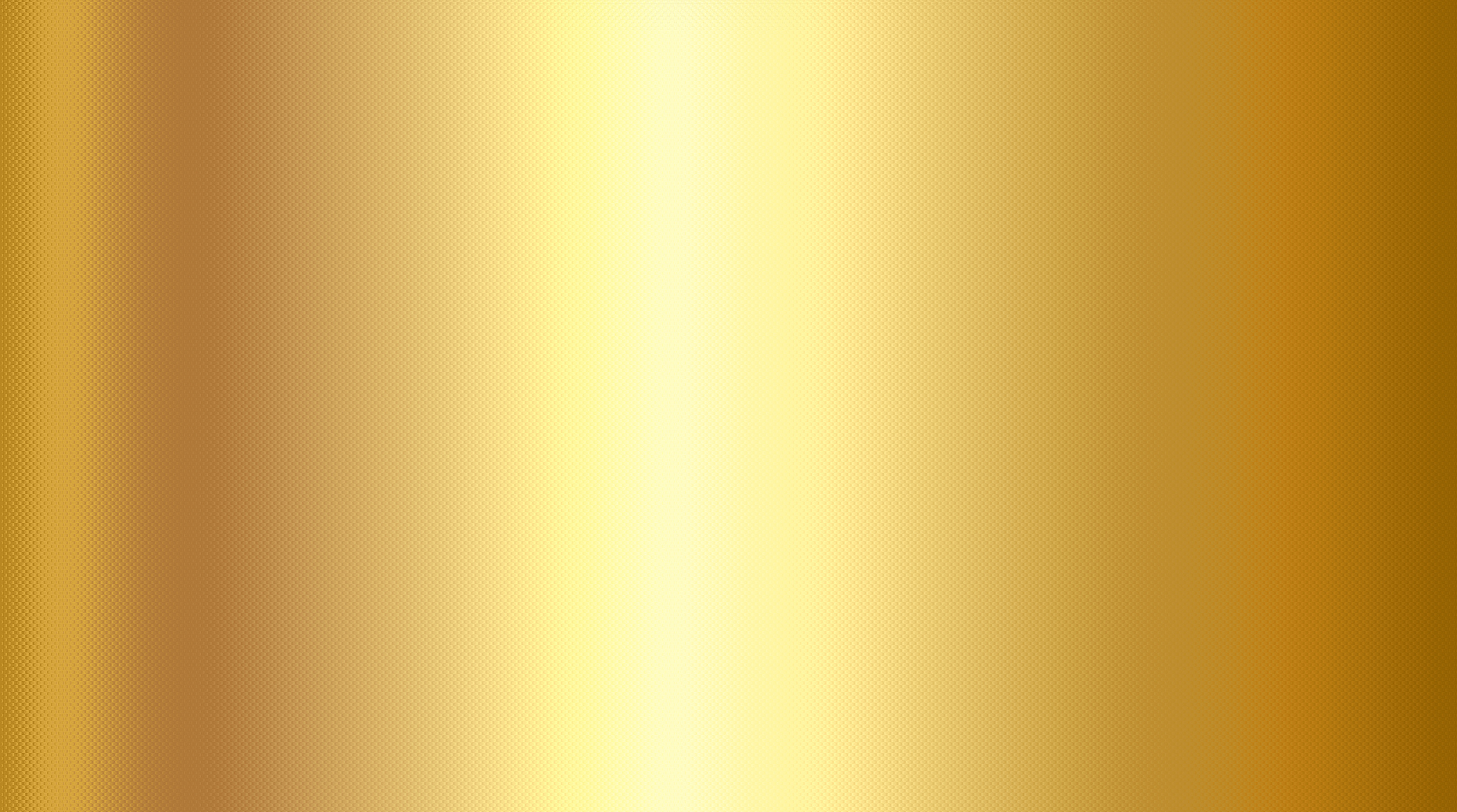 Основная идея семейного мероприятия, посвященного празднованию Дня Металлурга – возможность детям и взрослым, семьям сотрудников завода проявить себя в спортивных и творческих состязаниях. Главная задача праздника – зарядить всех присутствующих участников бодростью и позитивным настроением, погрузить в атмосферу игры, творчества и здорового соперничества. 
Игровые локации заряжают хорошим настроением, энергией для новых свершений, побед, сплачивают семьи и воспитывают уважение и гордость к людям рабочих профессий.
Музыкальный спектакль, как одна из составляющих праздника, создан по мотивам одноимённой сказки-повести В.Катаева.
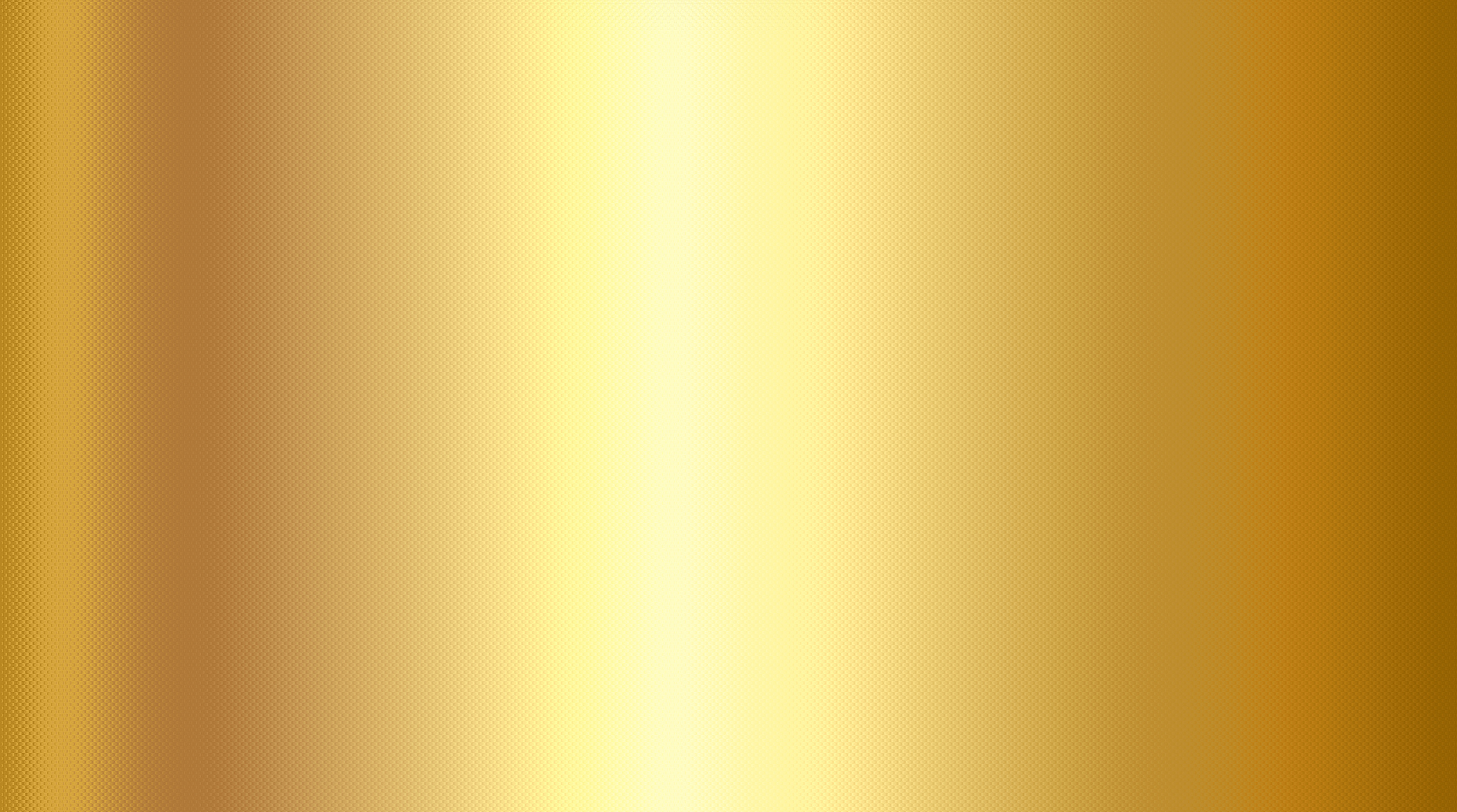 Посредством хореографии, песен, циркового искусства и актёрского мастерства участники спектакля вовлекают зрителей в игру, воспитывающую полезные навыки и привычки. Внимание детей и взрослых привлекают к режиму дня, правильному питанию, нравственному отношению к экологии, флоре и фауне (исчезающим видам), а кроме того прививают уважение к старшему поколению.
В спектакле использован специально разработанный игровой материал по теме «Бережное отношение к природе» (Экология – приоритетное направление в работе завода). Кроме того, в интерактивах мероприятия активно поддерживается тема финансовой грамотности: герои спектакля учат зрителей «зарабатывать движки» и рационально их тратить. Песни и флешмобы спектакля построены так, чтобы как можно активнее был задействован зритель.
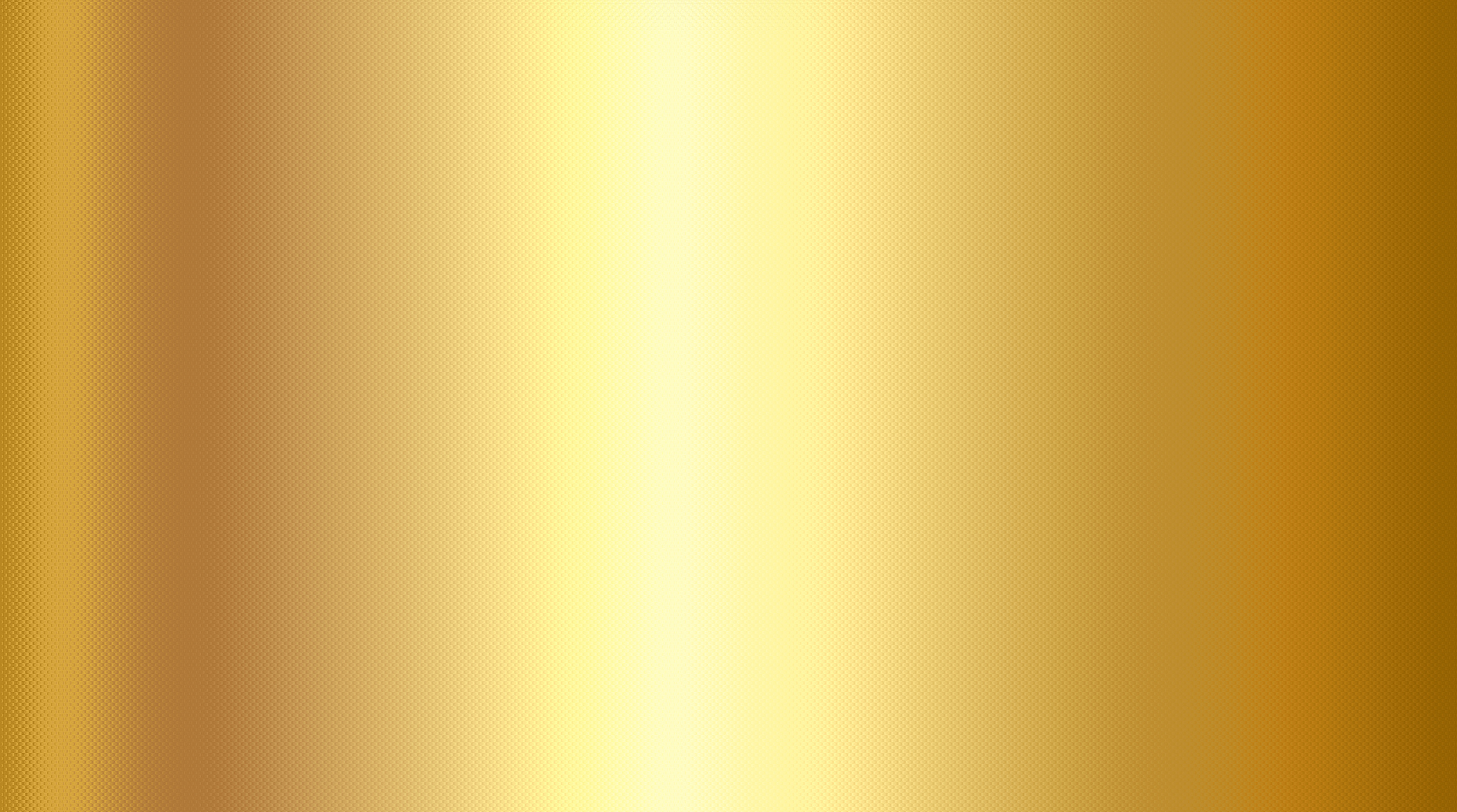 ЦИФРОВЫЕ ПОКАЗАТЕЛИ ПРОЕКТА:
количество участников – 120,
зрителей – более 5000.
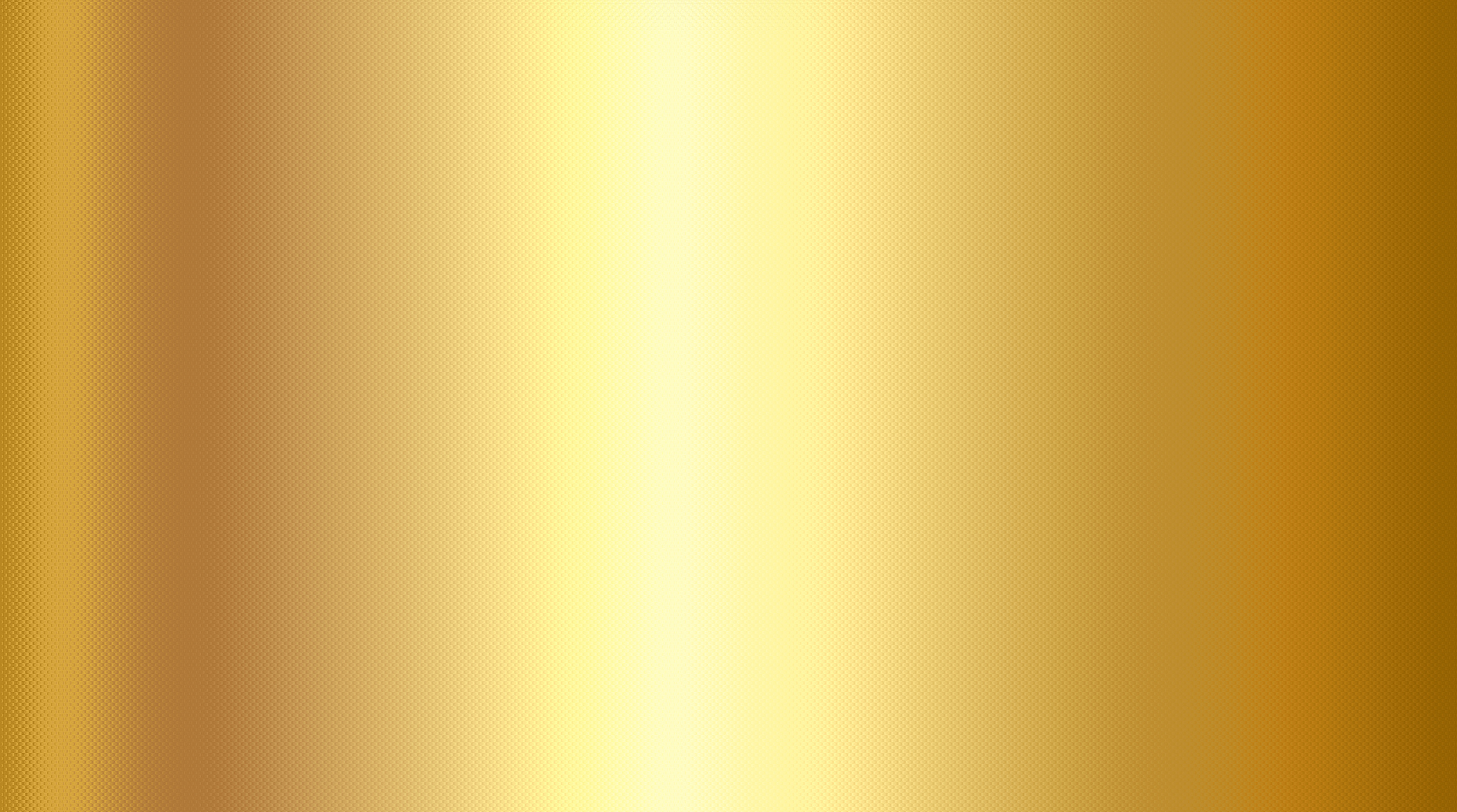 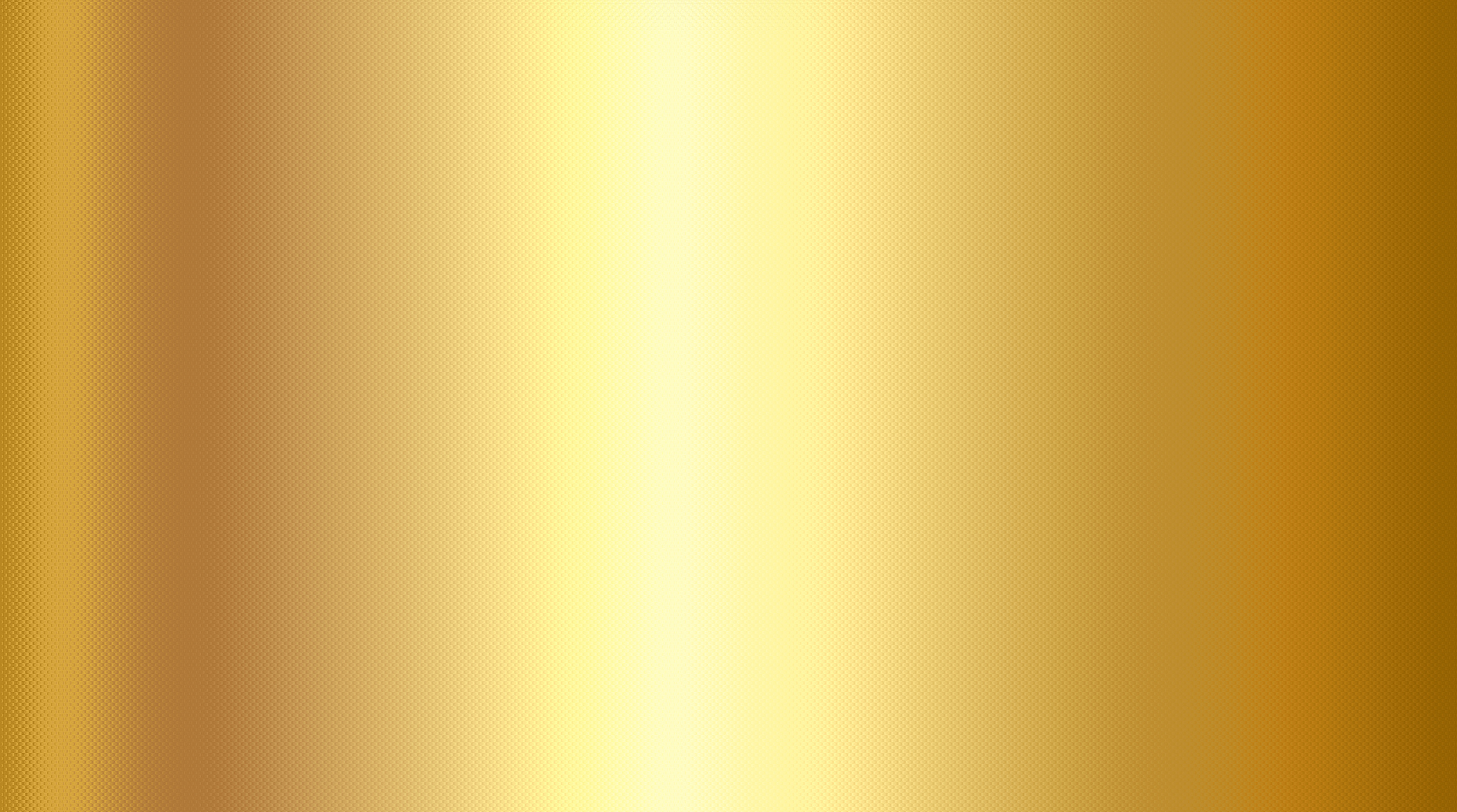 ЗАКЛЮЧИТЕЛЬНЫЕ КОММЕНТАРИИ К ПРОЕКТУ

Во время праздника и просмотра спектакля дети и взрослые получили не только заряд хорошего настроения, но и сформировали привычки здорового образа жизни. А также почувствовали себя частью одной большой команды, без которой не сможет работать такой большой организм, как завод.